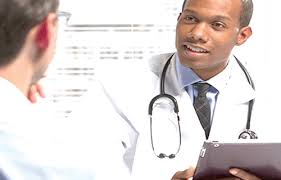 Health seeking behaviour in young adults
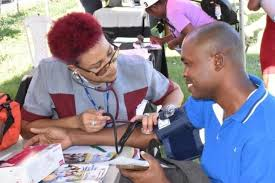 ANPURNA CHAUHAN 
                                                                                        Under the guidance of
                                                                                       DR. PRADEEP PANDA
Introduction
Health care seeking behaviour (HCSB) is an action or decision which is to be taken by an individual to attain, maintain or good health regain to prevent any illness. The decisions made encompasses all available health care options like visiting a public or private and modern or traditional health facility, self-medication and use of home remedies or not to utilize the available health services etc. Also, the health seeking behaviour is preceded by a decision-making process that is further governed by individuals and/or household behaviour, community norms, and expectations as well as provider-related characteristics and behaviour. 
OBJECTIVES
 ‘The objective of this study is to study the health seeking behaviour in young adults from the age group of 18-30’. 
Specific objectives: 
To assess the awareness of own health seeking behaviour in young adults. 
To assess how they seek healthcare after getting diseased and how much important is health to themselves as well as community. 
To assess the delay in treatment seeking after contacting a disease.
Methodology
A cross-sectional study involving health seeking behaviour in young adults in the area of Delhi from 12 june to 14 june, 2020. an online  semi structured questionnaire was administered through social networking sites by circulating the link of google form.  Participants of this study were young adults from the age of 18-30. 
The collected data was compiled and analysis using various functions in Microsoft Office Excel software. Frequency tables, bar charts and pie charts are used to represent the finding of this study in the report, as and where required. 

Sample size: the target population for this study includes 18 to 30 year old individual in delhi. As per the last census (2011), the total population of delhi was recorded to be 1,67,87,941; out of which the individuals in this study age group was found to be 45,72,192. Taking the natural growth rate suggested in yearly SRS bulletins for each year from 2011 to 2020, the target population for the year 2020 was projected as 51,06,975.

Sample size to be considered for this study conduction has been calculated at 95% confidence interval at 10% margin of error, which computes to value 97. Hence, the study was done with 97 individual respondents falling in the above age and geographical criteria; and this sample should be significant enough to show trends of health seeking behaviours of the broader population at large.
RESULTS
Fig.1 After how many days of the onset of disease symptoms, do you generally visit a healthcare provider?





Fig.2 Where do you go for the treatment, as the first step?



Fig.3 At what stage of your disease, do you go to a provider?



Fig.4 Do you accept the fact that  you're sick, when you see disease symptoms?




Fig.5 Do you feel ashamed of the expression of your disease, talking about it and getting treatment for it?




Fig.6 Do you think that hiding the disease and tolerance is a desirable feature?



Fig.7 In your opinion, how important is your health for the community, your family and friends?





Fig.8 Do you think about the affordability of treatment first, before you seek healthcare?
Conclusion
Based on the findings gathered from this study, it can be clearly seen that there is an overall positive trend of health seeking behaviour in our population in question, i.e. the young adult (18 to 30-year-old) population of Delhi. A good majority of the sample considered in this study has reported a fair tendency to seek treatment in the early stages of disease symptoms by accepting their state of illness, and generally understand the implications of their altered health for themselves and the community at large.
 To also note here, the most common site to receive this healthcare is from formal health institutions or other medical practitioners (rather than other informal providers or quarks). At the same time, it is quite noteworthy that some of the frequently noticed factors to affect the individual’s healthcare-seeking turns out to be confidentiality of treatment, cost, and the behaviour of healthcare providers.
 While it as well follows a range, it is further evident in the study findings that people choose to wait for the initial few days of symptom onset before going further for any medical aid.
References
Joshi, B.N., Chauhan, S.L., Donde, U.M. et al. Reproductive health problems and help seeking behavior among adolescents in urban India. Indian J Pediatr 73, 509–513 (2006).
Samal J. (2016). Health Seeking Behaviour among Tuberculosis Patients in India: A Systematic Review. Journal of clinical and diagnostic research : JCDR, 10(10), LE01–LE06.
Gotsadze G, Bennett S, Ranson K, Gzirishvili D. Health care-seeking behaviour and out-of-pocket payments in Tbilisi, Georgia. Health Policy Planning. 2005;20(4):232-42. 
Tipping G, Segall M. Health Care Seeking Behaviour in Developing Countries: an annotated bibliography and literature review. In: Tipping G, Segall M, eds. Development Bibliography 12. Brighton: Institute of Development Studies, Sussex University; 1995.
Klatser PR, vanBeers S, Madjid B et al. Detection of Mycobacterium leprae nasal carriers in populations for which leprosy is endemic. J Clinic Micro, 1993; 31: 17–51. 4
Shetty VP, Thakar UH, D’Souza E et al. Detection of previously undetected leprosy cases in a defined rural and urban area of Maharashtra, Western India. Lepr Rev, 2009; 80: 22– 33.